Resumes
For High School Students
What is a Resume?
A resume is a personal summary of your professional history and qualifications.
 
It includes information about:
Education
Work experience
Activities
Honors
Any special skills you might have
Key Components
Heading
Education
Experience
Skills


Additional Components
Honors, awards
Projects and research
References - as an addendum
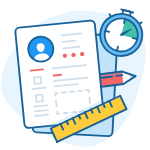 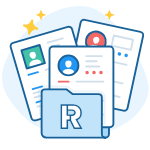 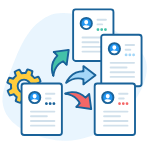 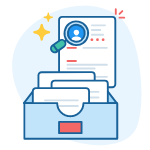 Formatting & Appearance
Make your name stand out with a bold, larger font size
Use standard fonts: Times New Roman for print, Calibri for email
Type Size: 10 - 12 Point
White paper
Limit entry level resume to one typed page
Have a Master Resume if needed
Heading
Includes contact information: 
Top of the page
Name: large and bold- so it stands out!
Address: street, city, state & zip code
Telephone number(s): with professional message
Email address: professional looking (sexygurl4ever@hotmail.com is not appropriate) check e-mail on a daily basis
Sample Headings
Mike Jones
1 Meadow Way
Altamonte Springs, FL 32116
(407) 555-1234
mikejones@aol.com
Susan Smith
susansmith@yahoo.com
           Current Address    			        	Permanent Address
           325 Maple St				          	 	55 Sycamore Drive
           Orlando, FL 32837			              	  	Miami, FL 36829
           (407) 555-3357				        		(305) 555-4429
Giana Williams
83 Prospect Road ∙ Orlando, FL 32837 ∙ (407) 555-8975 ∙ gwilliams@gmail.com
Giana Williams
83 Prospect Road ∙ Orlando, FL 32837
(407) 555-8975 ∙ gwilliams@gmail.com
Education
Name and location of the school
Graduation or anticipated graduation date
GPA – if 3.2 or higher
Relevant Coursework
Education- Relevant Courses
Spanish (4 semesters)
Computer Science
Marketing
Economics
Do not include courses that are part of a required curriculum- Ex. English
Include courses that are at an advanced level if they are relevant to the position- eg. Biology, Calculus
List relevant courses that:
Help you stand out from the crowd
Have provided you with specific skills or knowledge
Sample of Education Section
EDUCATION
Winter Park High School, Winter Park, FL				August 2015 – Present
Graduating May 2019
GPA 3.2
Relevant Courses: Business Systems Technology; Marketing
Giana Williams
83 Prospect Road ∙ Orlando, FL 32837
(407) 555-8975 ∙ gwilliams@gmail.com
___________________________________________________________

EDUCATION
Winter Park High School, Winter Park, FL				        August 2015 – Present
Graduating May  2019
GPA 3.2
Relevant Courses: Business Systems Technology; Marketing
Experience
Remember – Experience can be:
Paid part-time/full-time positions
Summer Jobs
Internships
Volunteer work / Community Service
Club/campus group involvement, Sports, Band, etc.
Experience
Guidelines for duties, responsibilities & accomplishments
Include most relevant skills & qualities
Reverse chronological order
Use strong action verbs, past tense
Provide evidence of skills & qualities by
Quantifying information
Acknowledging accomplishments & evaluations
Sample Sections
WORK EXPERIENCE
Waitress, Pizza Paradiso, Orlando, FL 				       August 2016 - Present
Provided excellent guest service in fast-paced environment
Trained newly hired wait staff
Calculated cash balances
INVOLVEMENT
Vice President, Key Club, Winter Park High School  	      August 2017 - Present
Initiated annual Holiday Food Drive
Organized Spring Bake Sale fundraiser, raising $1000 for local Kiwanis Club
Giana Williams
83 Prospect Road ∙ Orlando, FL 32837
(407) 555-8975 ∙ gwilliams@gmail.com
___________________________________________________________

EDUCATION
Winter Park High School, Winter Park, FL								 August 2015 – Present 
Graduating May 2019
GPA 3.2
Relevant Courses: Business Systems Technology, Marketing, Biology

WORK EXPERIENCE
Waitress, Pizza Paradiso, Orlando, FL 				   					   August 2016 - Present
Provided excellent guest service
Dealt with complaints
Took orders and served guests in timely manner
Handled cash

INVOLVEMENT
Vice President, Key Club, Winter Park High School  	      						   August 2017 - Present
Initiated annual Holiday Food Drive
Organized Spring Bake Sale fundraiser, raising $1000 for local Kiwanis Club
Specialized Skills
Include skills that make you unique, such as computer skills, foreign language skills, and certifications
Sample Skills Section
Computer/Technical
SAS/STAT; Javascript; Microsoft Word, Excel, and PowerPoint

Languages
Spanish (Fluent), French (Conversational)
Giana Williams
83 Prospect Road ∙ Orlando, FL 32837
(407) 555-8975 ∙ gwilliams@gmail.com
___________________________________________________________

EDUCATION
Winter Park High School, Winter Park, FL								 August 2015 – Present 
Graduating May 2019
GPA 3.2
Relevant Courses: Business Systems Technology, Marketing, Biology

WORK EXPERIENCE
Waitress, Pizza Paradiso, Orlando, FL 				   					   August 2016 - Present
Provided excellent guest service
Dealt with complaints
Took orders and served guests in timely manner
Handled cash

INVOLVEMENT
Vice President, Key Club, Winter Park High School  	      						   August 2017 - Present
Initiated annual Holiday Food Drive
Organized Spring Bake Sale fundraiser, raising $1000 for local Kiwanis Club

SKILLS
Computer
SAS/STAT; Javascript; Microsoft Word, Excel, and PowerPoint
Languages
Spanish (Fluent), French (Conversational)
References
Choose references that are knowledgeable about your skills,  abilities, and work ethics.  Former employers, teachers, and counselors would be good references, your friends and relatives would not.
Always obtain permission from references in advance and provide them with current resume
Sample References
REFERENCES
Kristin Wilkin, English Teacher, Winter Park High School, 407-623-2476

Bob Jones, Supervisor, Valley State Bank, 407-889-2345
REFERENCES
Kristin Wilkin
English Teacher
Winter Park High School
407-623-1476

Bob Jones
Supervisor
Valley State Bank
407-889-2345
‹#›
Remember
Always submit a cover letter with your resume
A resume does not get you a job…
A resume does get you an interview.
And, putting time and consideration into your resume is one of the best ways to prepare for your interviews!

Proofread!  Proofread!  Proofread!
Acknowledgments
I would like to thank Dr. William Blank, Assistant Director of Career Services at UCF.  His PowerPoint on Resume Writing was instrumental in the preparation of the Presentation.